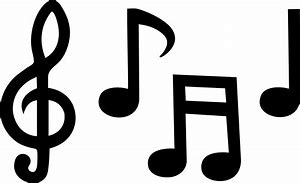 Streams of Preaching
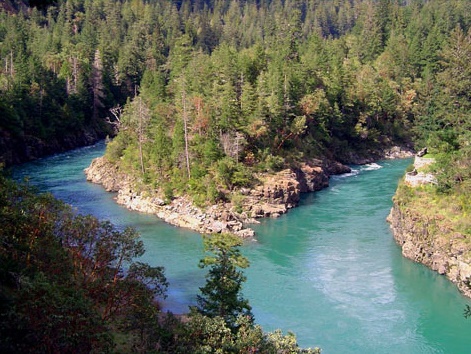 In American History
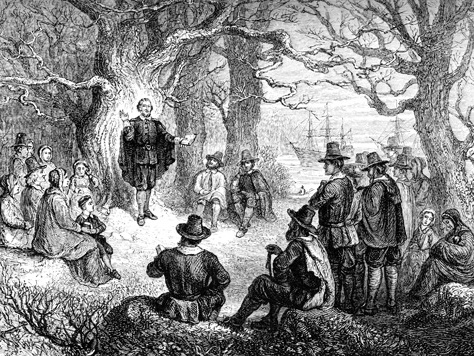 Teach
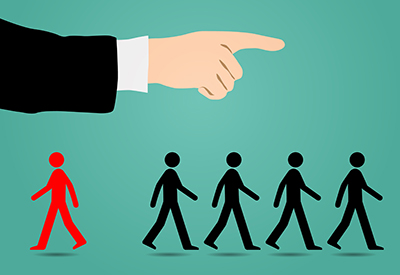 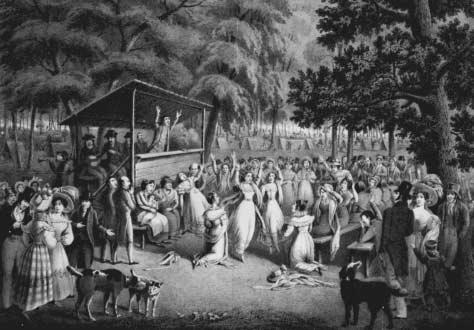 Evangelize
Teach
Evangelize
Teach
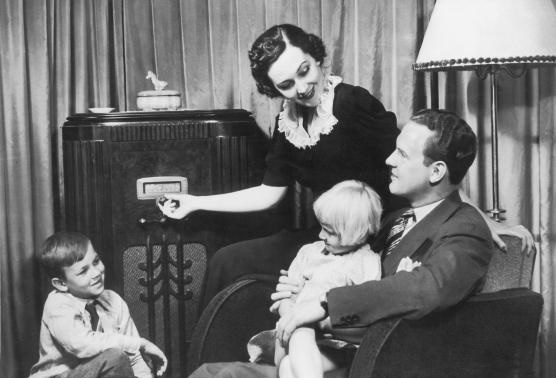 Encourage
Evangelize
Teach
Encourage
Evangelize
Teach
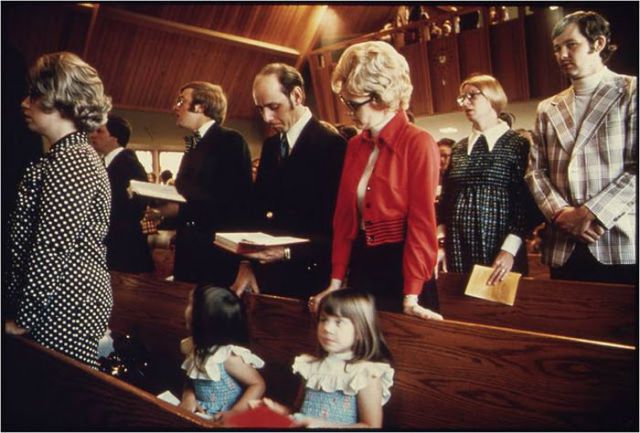 Experience
Encourage
Evangelize
Teach
Experience
Encourage
Evangelize
Teach
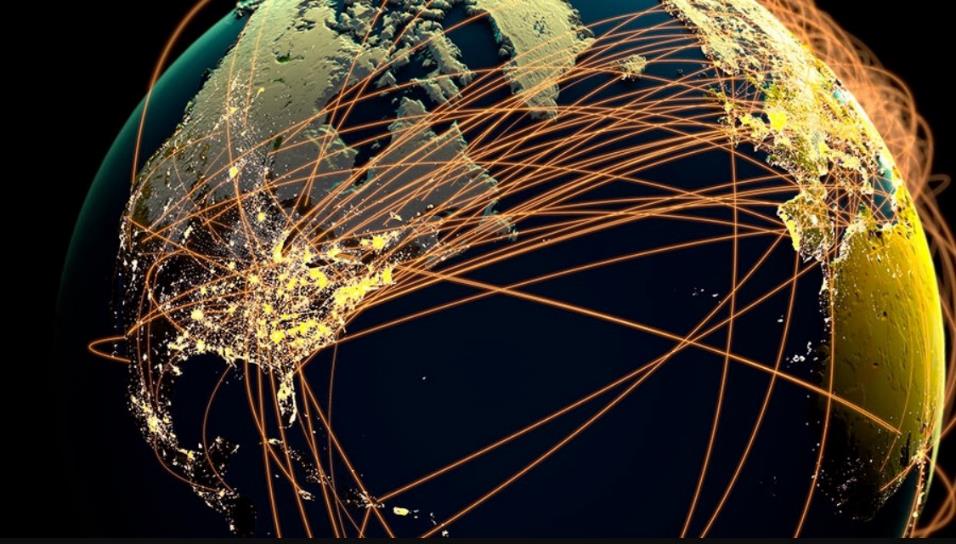 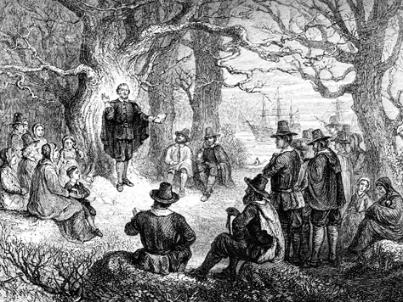 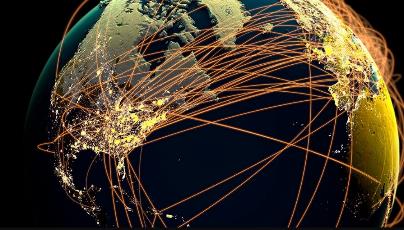 Listen
Experience
Encourage
Evangelize
Teach
Listen
Translate
Experience
Encourage
Evangelize
Teach
Listen
Translate
Experience
Encourage
Evangelize
Baptism
Teach